Ева Скобарина 3 Б класс
ПРОЕКТ «СОХРАНИМ КРАСОТУ ПРИРОДЫ»
ЦВЕТЫ, КОТОРЫЕ ЛЮДИ ЛЮБЯТ СОБИРАТЬ В БУКЕТЫ
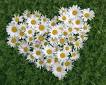 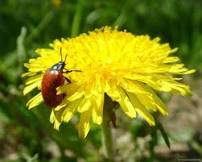 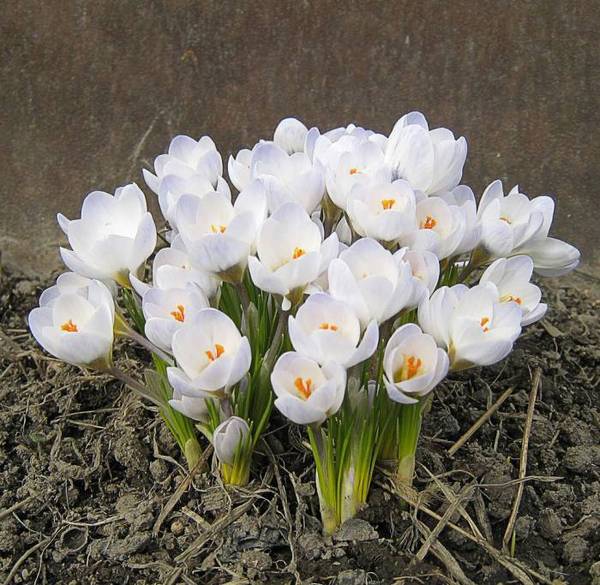 Одуванчик
Ромашки
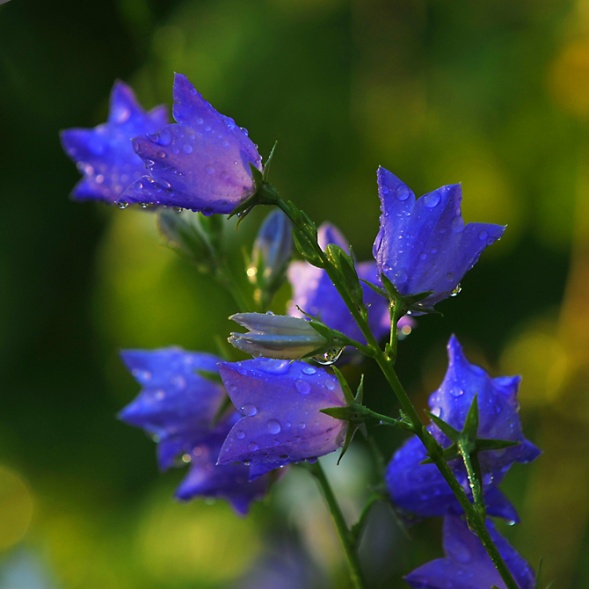 Колокольчик
Подснежники
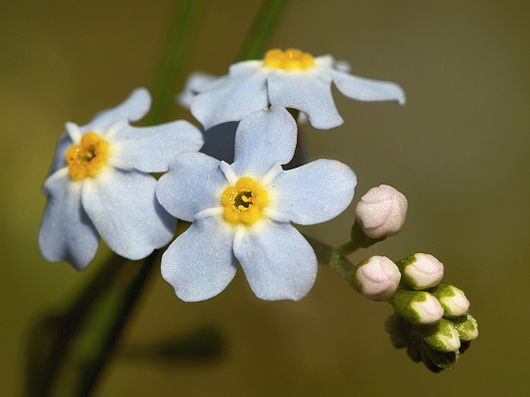 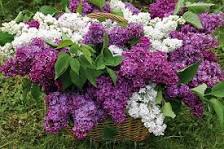 Лесные незабудки
Сирень
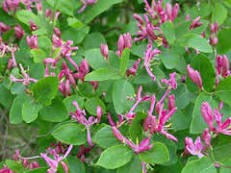 Лесные незабудки
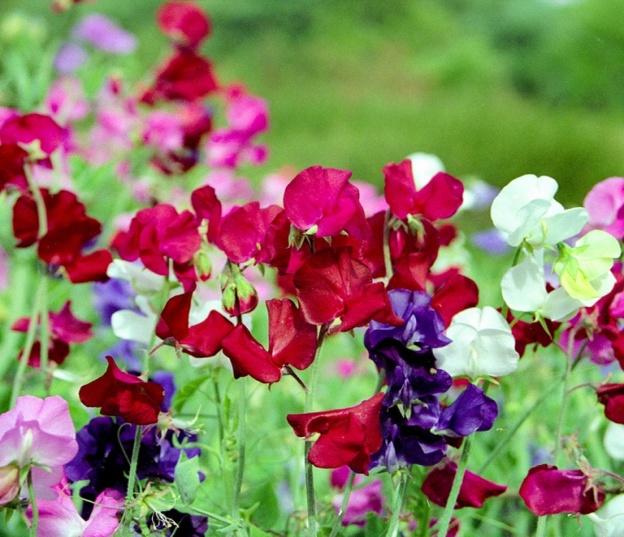 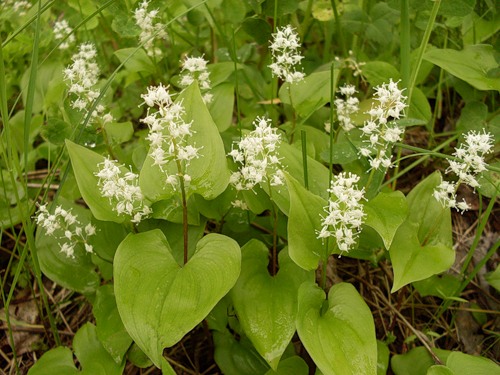 Горошек душистый
Примула
Майник
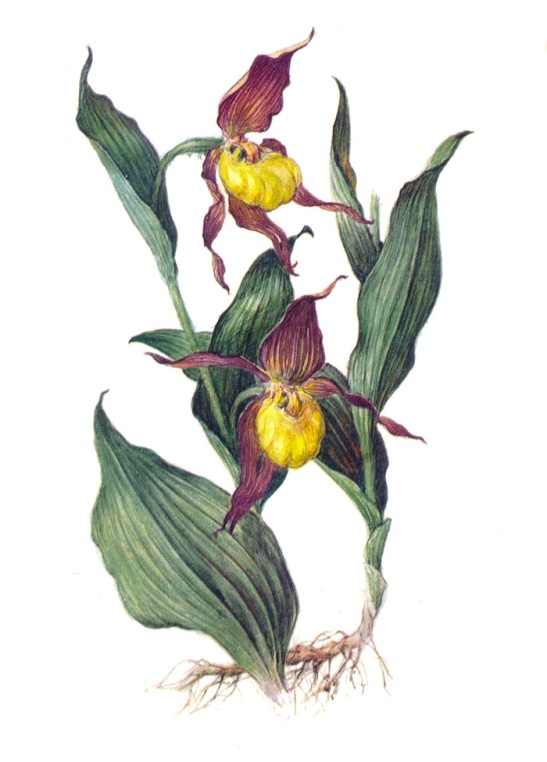 РАСТЕНИЯ ПОД ОХРАНОЙ
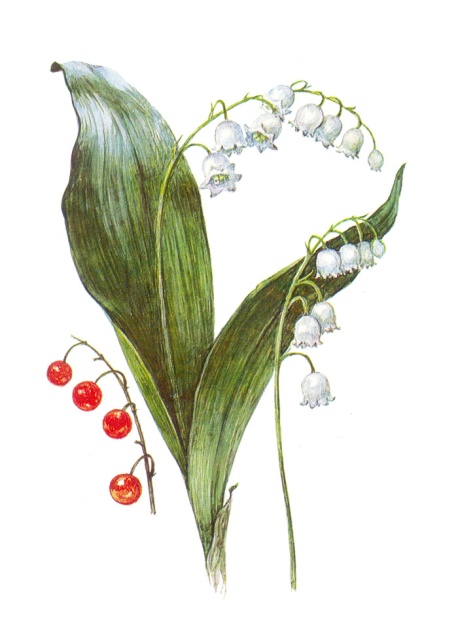 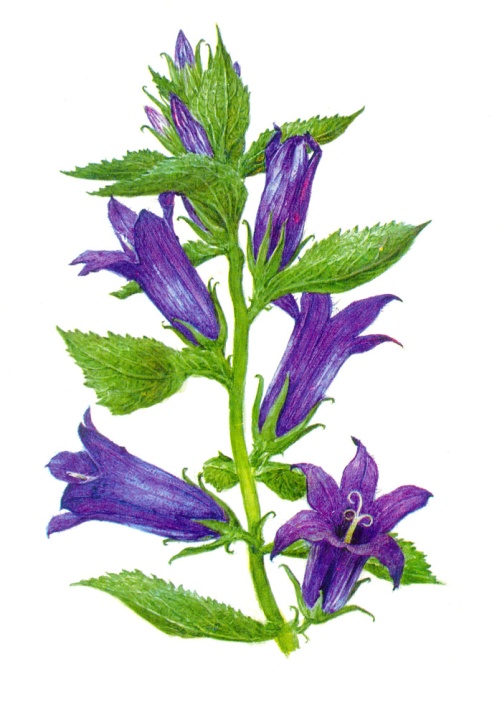 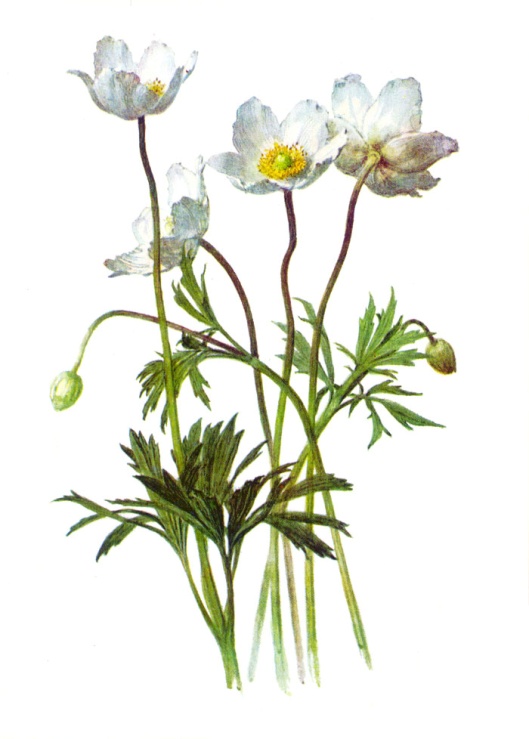 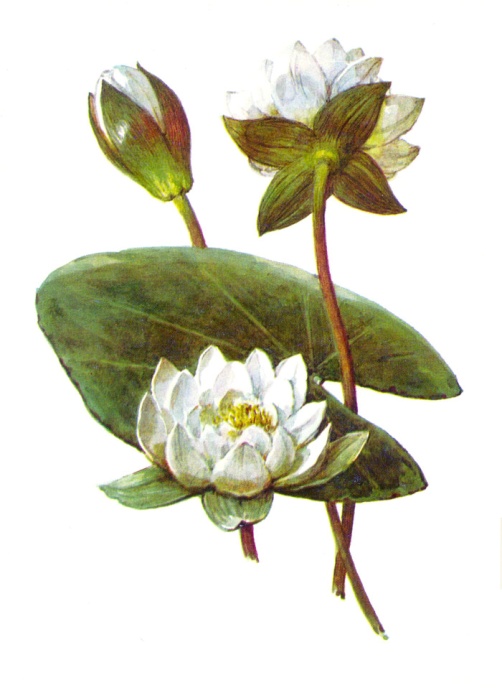 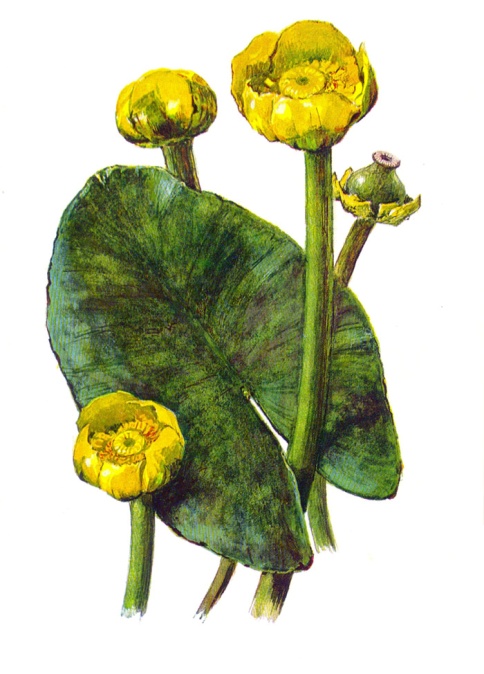 Подснежник белоснежный
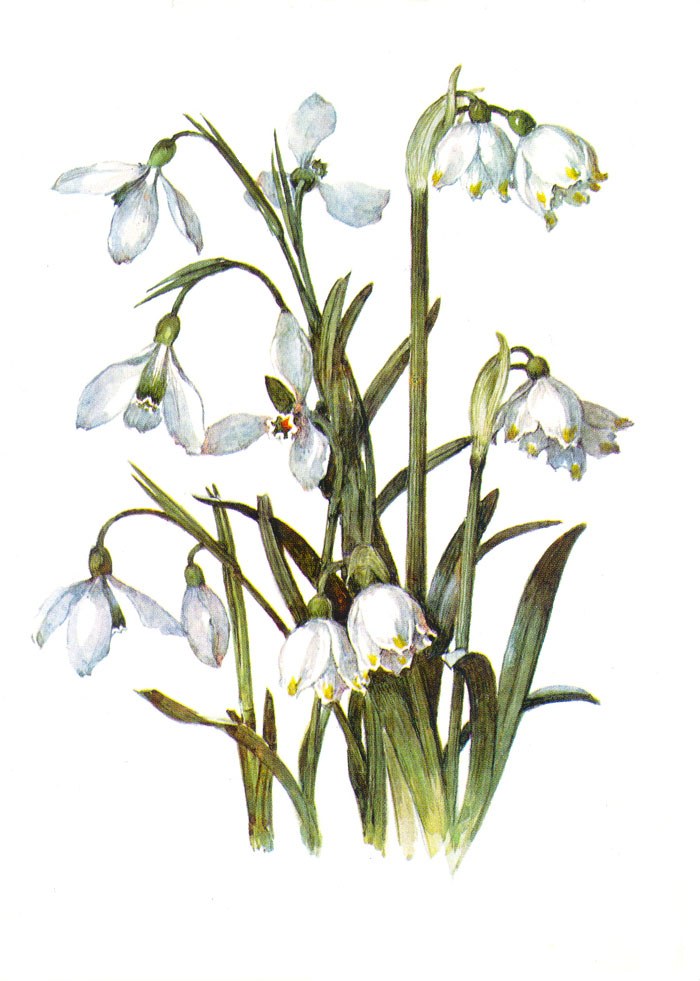 У него 6 белых лепестков с ободком зелёного цвета.  Бутон похож на весящую каплю молока.  При раскрытии бутона  три верхних лепестка раскрываются  и открываются три  внутренние , более короткие. 
   Цветёт рано весной, в апреле.
   Встречаются на Кавказе и в Карпатах, а также в парках и ботанических садах и каменистых горках.
Кувшинка белая
Одно из самых красивых растений средней полосы, его ещё называют лотосом севера.   
   Листья кругло-овальные, кожистые на длинных черешках, плавают в воде. Корневища толстые, ползущие по дну водоёма, богато питательными веществами. Цветы крупные, имеют много белых лепестков и жёлтых тычинок с четырьмя зелёными чашелистиками. Сорванная, часто с большим трудом быстро увядает и закрывается зелёной чашечкой.
   Цветёт с конца мая по август.
   В текущих водах, прудах и старицах по всей территории России.
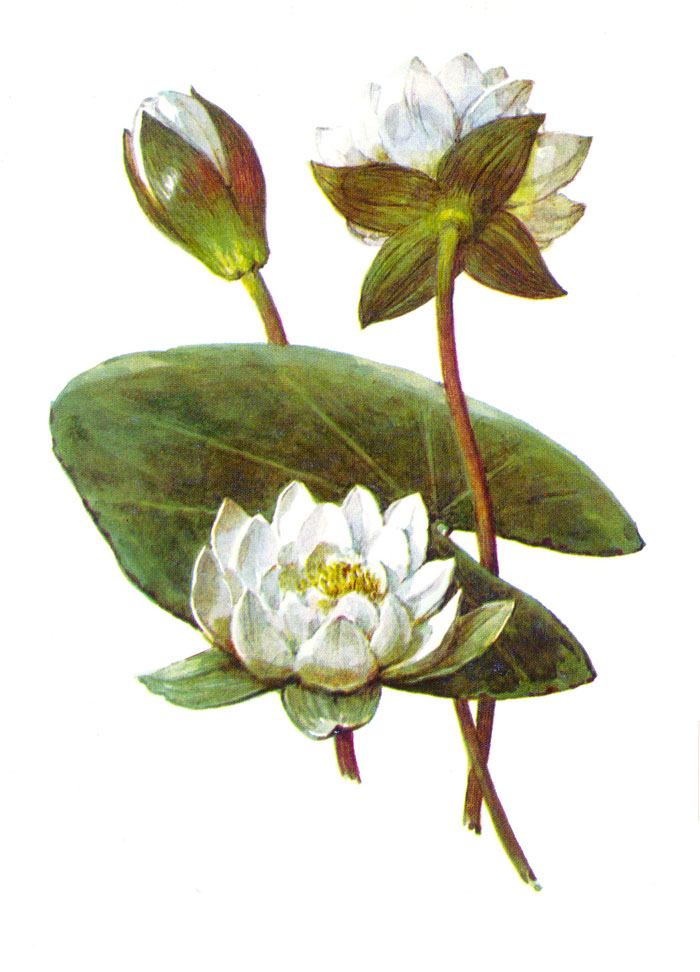 Кубышка
Листья сердцевидно - овальные, кожистые, на длинных черешках, плавают в воде. Корневище толстое, ползущее по дну водоёма. Цветки крупные 5 жёлтых лепестков, а с низу 5 зелёных чашелистиков.                             Цветёт кубышка с конца мая по август.
   Растет в стоячих и медленно текущих водах средней полосы России.
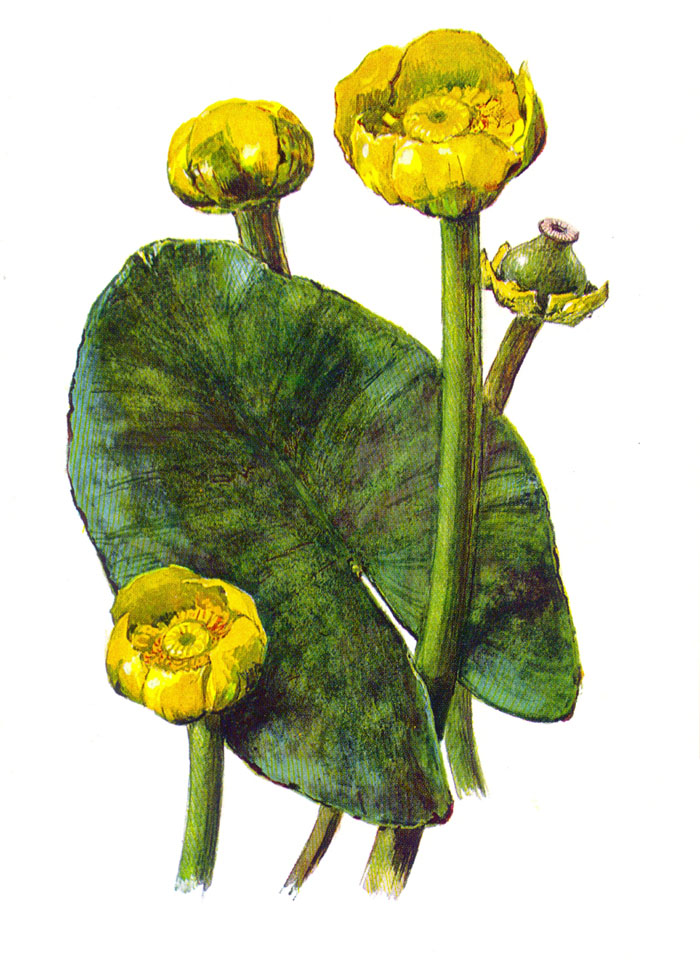 Ландыш майский
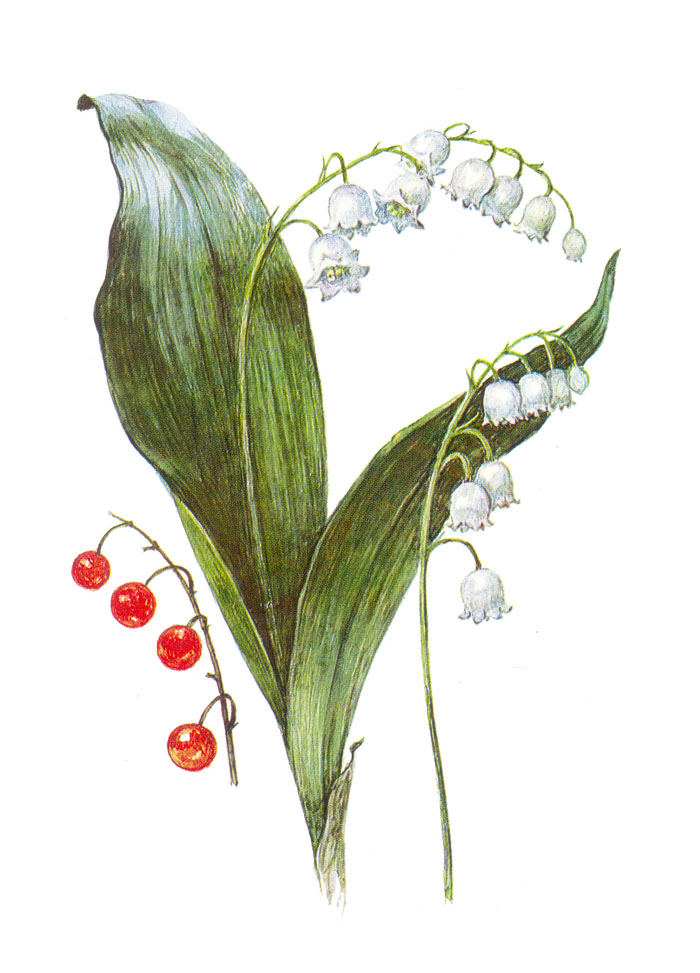 Многолетнее травянистое растение высотой 15-20 см. Листья  продолговатые на длинных черешках 2-3 на каждом растении. На дугообразном стебле кисть бутонов и нежно-белых поникших шестизубчатых колокольчиков. После опыления появляются зелёные, а потом красно оранжевые ягоды.
   Цветёт в мае.
   Растет в тенистых смешанных и лиственных лесах и среди кустарников почти по всей европейской части России до Урала, в Крыму, на Кавказе и на Дальнем Востоке.
Колокольчик персеколистный
Многолетнее растение  высотой 30-110- см. Листья при корне собраны в розетку, стебель простой кисть из 3-6 цветков. Цветочек состоит из пяти зубовой чашечки нежно-синего цвета. Почки колокольчика обращены кверху, но как только цветок раскрывается цветоножки загибаются книзу и венчик наклоняется к земле.
   Цветёт в июне- в июле.
   Растет на светлых лугах, в сумрачных дубравах и в редких берёзовых рощах средней полосы России.
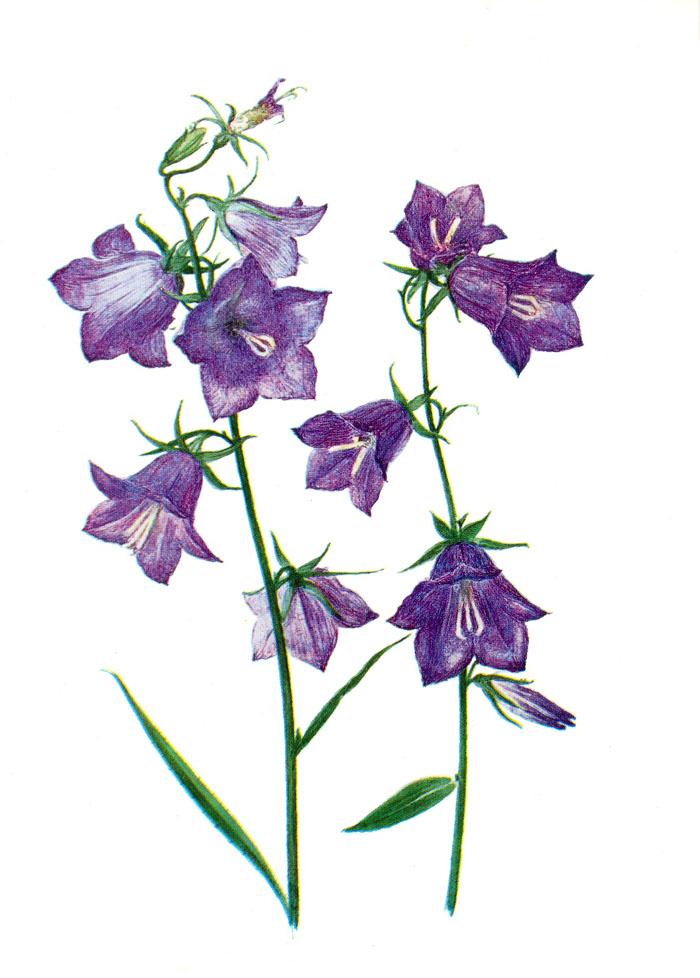 Спасибо за внимание!!!